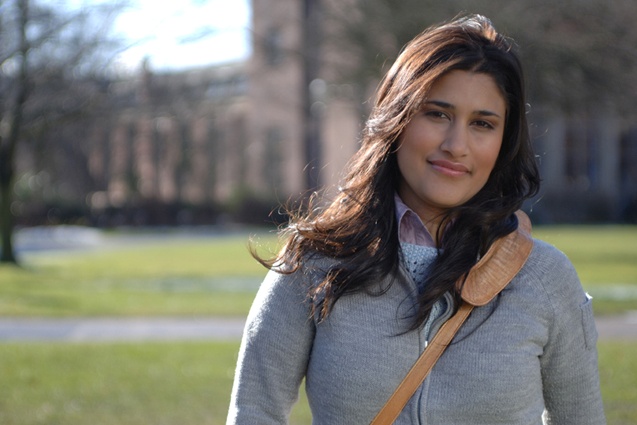 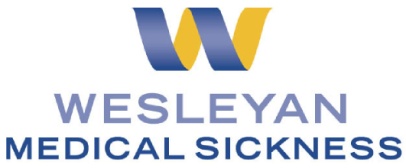 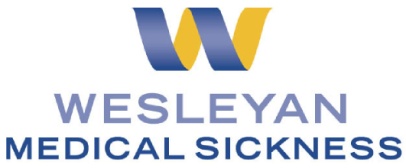 Protecting Your
Professional Future

Welcome
Imperial.
[Speaker Notes: SLM to edit name, school name and year
Hello everyone, my name is ....... and I am going to talk to you for about 15 minutes and give you a presentation called “Protecting your Professional future” which may not sound particularly exciting, but it is important and relevant to you.  I am here with my colleagues ..... 
For the purpose of time keeping, may I ask that you keep questions to the end and we will be happy to answer any queries that you may have.]
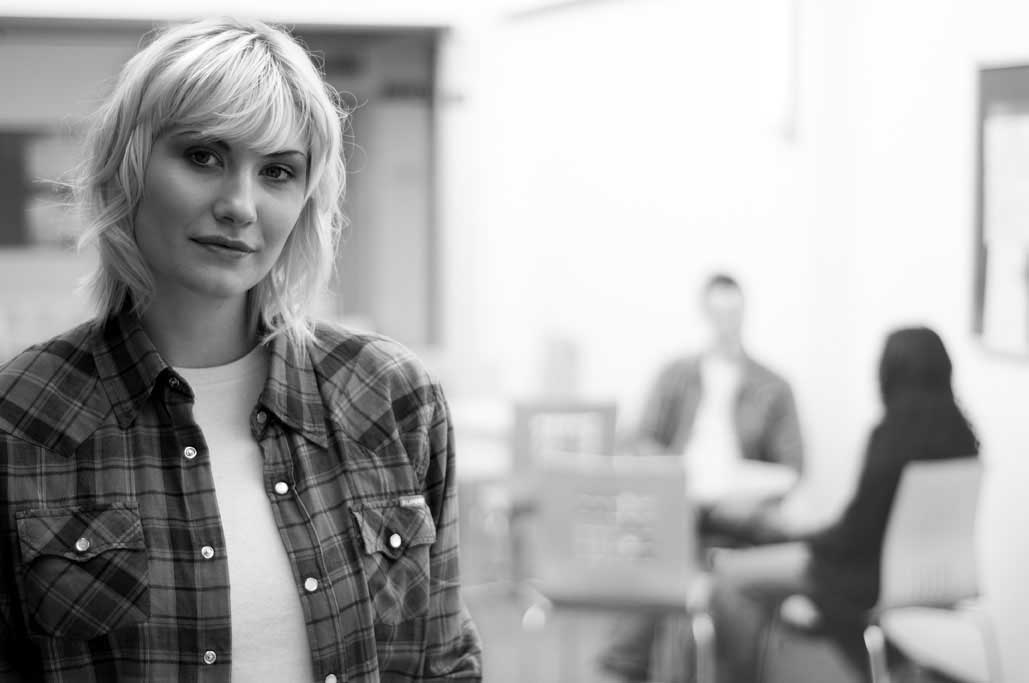 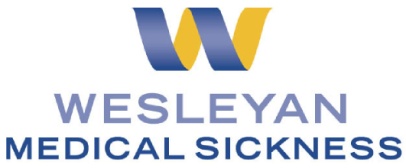 Title Here
Our history
Sub Heading

• Bullet

• Bullet

• Bullet
Formed 1884 
Specialist financial advice for over 90,000 dentists and doctors
Advisory Board of senior dentists helps us to meet your needs
2010 Junior Advisory Board launched featuring dental and medical students
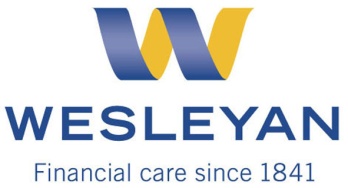 Wesleyan Society Title Here
Protecting your professional future
[Speaker Notes: We are very proud of our heritage and as a financial services company - we feel it’s important that you know our background and how we may differ from other financial organisations that you may come across. 

Medical Sickness was formed by a group of doctors in 1884.  They pooled a proportion of their incomes so that if anyone in the group fell sick and was unable to work and earn a living, they could draw an income from the pot.  
 
Today, we are now known as Wesleyan Medical Sickness and we provide specialist financial advice to 90,000 dentists and doctors in many aspects of financial planning, from protection to savings, investments, pensions and mortgages.  As you progress through your medical career, these are financial services that you will require. 

We work hard to remain informed about the ever changing issues you face throughout your career and this insight sets us apart from other financial organisations. With this in mind, we seek guidance from the Wesleyan Medical Sickness Advisory Board, which includes some of the most eminent members of the dental profession including Shalin Mehra, Hew Mathewson  and Ralph Davies.
 
In 2010 we launched the Junior Advisory Board. This is made up of 12 members, ranging from medical and dental students to recently qualified dentists and doctors. Each individual was specially selected to reflect the diverse nature of our younger clients. They offer a unique insight in to your worlds, providing a valuable pool of knowledge to help us better understand your needs so we know exactly how to help. 
If you are interested in applying for a position please email me and we can discuss this is more detail.  You can find details of our JAB members on our website. 

Source for number of clients: Actual Segment vs Occupation Segment 04 2010.xls]
Financial strong
Part of Wesleyan Assurance Society
Established in 1841, one of the financially strongest  mutual societies in the UK with     £1.6bn of funds under management
10 out of 10 rating for financial strength for six consecutive years*
Winner – BIA Insurer of the Year 2010
	*Source: Cazalet Consulting 2005-2010
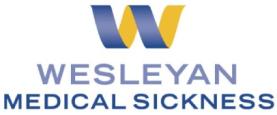 Introduction to Wesleyan Medical Sickness
[Speaker Notes: Wesleyan Medical Sickness is part of one of the UK’s strongest, financially secure, mutual companies - Wesleyan Assurance Society. 

Does any one know what a mutual company is?... Hands up please.

It is an organisation that does not have any shareholders.  So the profits that we make are put back into the business and not paid out in big dividends to shareholders. We are owned by our members and have no shareholders to satisfy, so everything we do is focused on your financial interests.

You may feel that knowing that an organisation is financially strong is not that important, but especially in today’ s financial climate, it is vital that you know who you are putting your money with. It’s essential you know that the foundations of the financial organisation are solid and that  if and when you need your money back, that organisation will still exist and be able to pay you. 

Something that you may not be aware of but that we are very proud of is that Wesleyan Assurance is currently the British Insurance Association’s Insurer of the year. This is the second time in three years that the Society has received this accolade.]
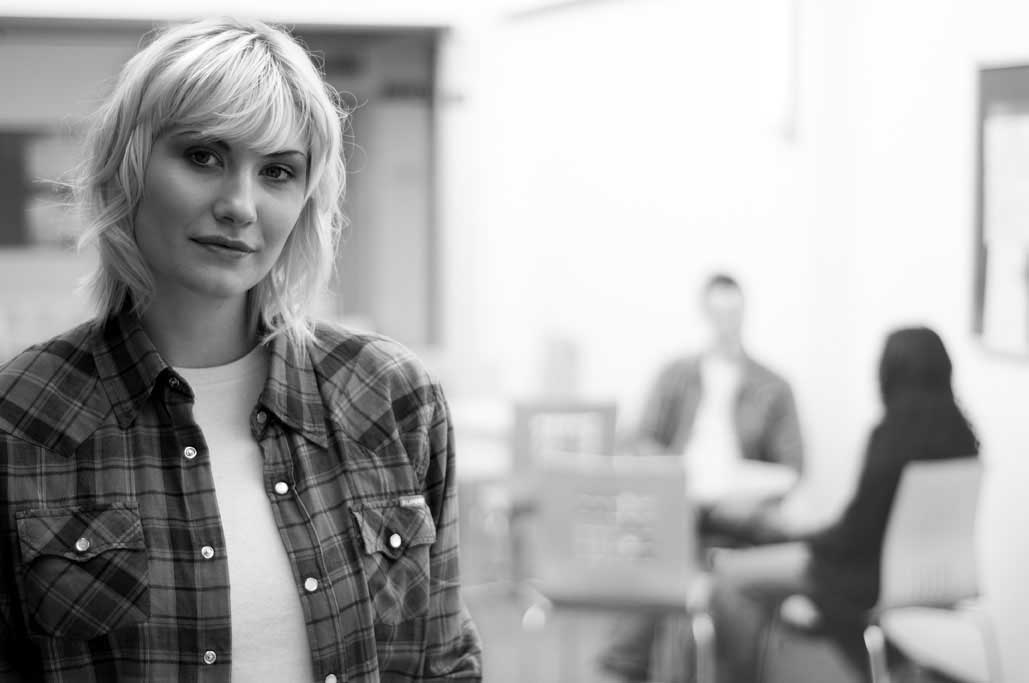 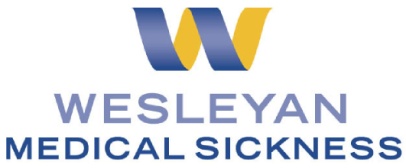 Title Here
It won’t happen to me
Sub Heading

• Bullet

• Bullet

• Bullet
NHS staff have some of the highest rates of sickness among public sector employees and face several barriers to addressing health issues.
Musculoskeletal disorders account for 45% of sick leave taken. Mental ill health accounts for over a quarter often leading to lengthy absences.
In 2010 , Wesleyan Medical Sickness paid out over   £35 million to doctors and dentists who couldn’t work…
Sources: 
DoH Invisible Patients report, 5 March 2010
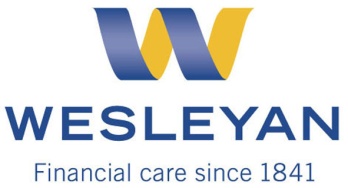 Wesleyan Society Title Here
Wesleyan Health Claims Department February 2010
[Speaker Notes: With all the clinical experience you’ve had so far, you will know more than anyone that accidents happen all the time and people of any age can get sick.  Just because you’re going to be responsible for treating patients it doesn’t mean that you’ll be any less at risk than they are.  You are also the general public and it could just as easily be you that a doctor ends up treating.  This is perhaps not something that you will have considered before, (or perhaps would even want to), but it is a fact and worthwhile thinking about how you are likely at some point to be someone’s patient.

This is what Wesleyan deal with every day and to give you an idea of just how much of a reality this is for your profession, a report published by the department of health in March 2010 found that NHS staff have some of the highest rates of sickness among public sector employees.  

Health professionals feel more stressed than other workers and sickness absence for mental ill health, including stress, depression or anxiety, accounts for over a quarter of the total among NHS staff. The average length of time someone with a mental health complaint will be unable to work is twice as long as the average for all other conditions. 
In 2009, Wesleyan Medical Sickness paid over £35m in income protection claims to our clients who fell sick and were unable to work.]
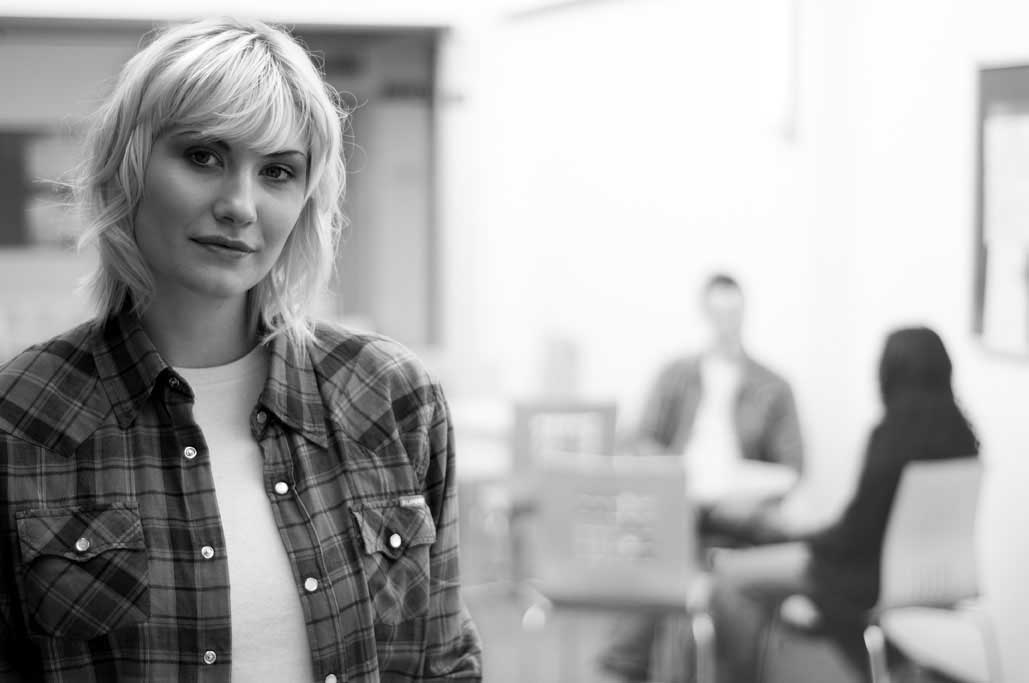 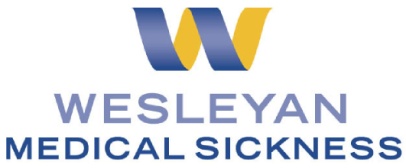 Title Here
What about NHS Sick Pay?
Sub Heading

• Bullet

• Bullet

• Bullet
Limited sick pay as Foundation Dentist
Practitioners – maximum of six months full pay
Salaried dentists - maximum of six months full pay, six months half pay
Not designed to permanently replace income
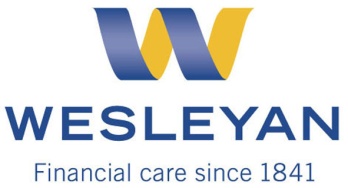 Wesleyan Society Title Here
Protecting your professional future
[Speaker Notes: So, if something were to happen, what would you get in terms of sick pay from the NHS…? 

The amount of sick pay you receive depends on how long you have worked for the NHS. So, in your first foundation year when you’re possibly shouldering all the debt built up during your time at medical school, the most you’ll get from the NHS is one month’s full pay and two month’s half pay.  

Even as a consultant, the maximum you can ever get from the NHS is six month’s full pay and six month’s half pay. 
 
Then nothing. Permanently.

You might be eligible for state benefit from the government such as Employment and Support Allowance, which ranges from £51.85 to £96.85 per week

If you are lucky enough and rare enough not to have any debt right now, then you may think that this doesn’t affect you. But, debt or not, everyone needs an income. You will probably want to buy a house in the near future but as you can see, the benefits provided by the government are way below the estimated amount that you’ll need to survive financially.

The sick pay scheme provided by the NHS is simply not  designed to be a permanent income replacement vehicle which is why you need to take responsibility to make your own income protection arrangements as soon as possible.]
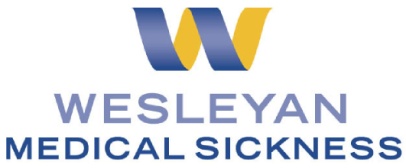 How it works - students
Dental Income Protector will pay a regular income if you are unable to study or work 
It will pay an initial tax-free benefit of up to £250 per week
It’s important to regularly review your cover as you progress in your career
Protecting your professional future
[Speaker Notes: As a student, if you’re unable to work or study due to an accident or illness, Dental Income Protector will provide a regular income if you are unable to meet all the essentials of living I mentioned earlier. As a qualified Dentist, Dental Income Protector will provide a regular income if you are unable to work due to accident or illness resulting in a loss of income. 

The initial benefit of up to £250 per week, tax-free, kicks in after four weeks in your first year of foundation training, and may pay immediate benefit in subsequent years (although payments may be reduced if you are receiving any other income from insurers or employers). 

It’s essentially designed to meet your short-term needs, so the amount of benefit reduces to £125 after 26 weeks and £75 after 52 weeks.

This means that its important to review your situation as you progress in your career and your earnings increase and you might want to think about boosting your cover with a top-up plan to address your long-term financial needs.

Note from Barry White, Technical 17/08/10: Policy spec says £200 per week, however I have had it confirmed that £250 is what we will pay. Products have confirmed this amount.]
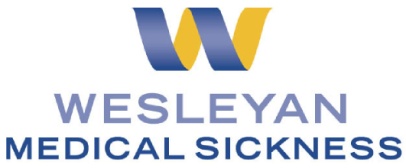 How much?
No premiums to pay until the November following your qualification
Then £5 a month for 12 months 
Discounted cover not affected by age (up to 35) gender or smoker status
Protecting your professional future
[Speaker Notes: At this point you’re probably wondering how much all this costs.  As a final year dental student there are no premiums to pay. Because of our many years experience protecting dentists, we know how important it is that you get some degree of cover as soon as possible. This is such a crucial time for you and with all the debt that you may have accrued, you are potentially vulnerable financially.  We also know that it’s not something that you can afford right now. 

You should all have an application form in front of you, if not then you can get one from me afterwards.  Once your application has been accepted, you’ll have no premiums to pay until November following qualification, unless you notify us that you wont be starting work in August or have not passed your exam, in which case we’ll extend your cover.

The plan will then cost you a discounted £5 per month for the following twelve months. Unlike many similar income protection plans, that £5 is irrespective of gender, age (up to 35) and smoker status.

From the following September, when you are likely to have completed your Foundation Training, your monthly payment would revert to non-discounted premiums. 

We often need further information to support your application and if you receive any correspondence, you will need to action this as soon as you can.  If you aren’t sure what to do, my contact details will appear on the slides shortly. 
 
But the key point for you to note is that you need to get income protection cover as soon as you can.]
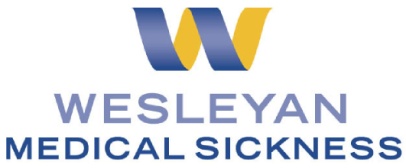 Wesleyan Medical Sickness is a trading name of Wesleyan Financial Services Ltd, which is authorised and regulated by the Financial Services Authority. Wesleyan Financial Services Ltd is wholly owned by Wesleyan Assurance Society. Registered No. 1651212. Head Office: Colmore Circus, Birmingham, B4 6AR

Any advice provided by Wesleyan Medical Sickness will be based upon a selection of products from a limited number of providers. 
 
The information in this presentation is based upon our current understanding of taxation which may change in the future.


ST  PRES 2 (08/10)
[Speaker Notes: PLEASE NOTE THAT THE CONTENT OF THIS PRESENTATION IS VALID FOR USE ONLY BETWEEN 16 SEPTEMBER 2010 and 1 MARCH 2011. YOU WILL BE IN BREACH OF COMPLIANCE REGULATIONS IF YOU USE THIS PRESENTATION BEFORE OR AFTER THIS TIME PERIOD.  AFTER THIS DATE PLEASE VISIT THE INTRANET FOR THE NEW VERSION OF THIS PRESENTATION. 

Disclosure slide – display as attendees enter the room. 
Production notes for internal Marketing use only 
Circulation for review:
Owner: Justin Nichol, (Segment Marketing Manager)Review team: Marklew Rice (Product Development), Barry White (Technical Services)Approval: Leanne Hill, Compliance]